Formatowanie tekstu HTML
Wyraz pogrubiony
<strong>pogrubiony</strong>
<b>pogrubiony</b>
Wyraz pochylony
<em>pochylony</em>
<i>pochylony</i>
Wyraz pomniejszony
<small>pomniejszony</small>

Pomniejszony raz dwa trzy
Wyraz podświetlony
<mark>podświetlony</mark>
Indeksy
Wyraz wstawiony
<ins>wstawiony</ins>
Wyraz nieaktualny
<s>nieaktualny</s>
<del>nieaktualny</del>
Kod maszynowy
<code>kod maszynowy</code>
Przejście do następnej linii
Przejście do następnej<br> 
linii
Spacja niełamliwa
Spacja&nbsp;niałamliwa
Linia horyzontalna
<hr>
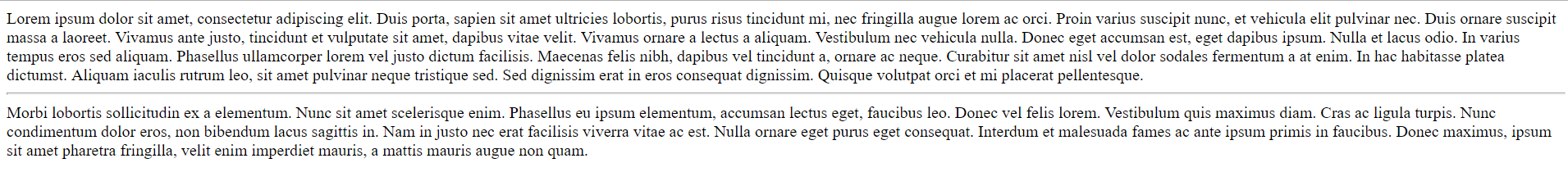